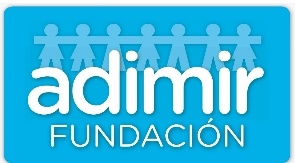 INGLÉS
ESCOLA II.
SCHOOL
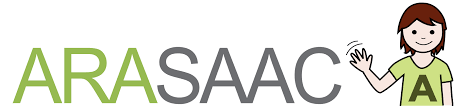 Autor pictogrames: Sergio Palao Procedència: ARASAAC (http://arasaac.org) Llicència: CC (BY-NC-SA) Propietat: Govern de Aragó Editat: FUNDACIÓN ADIMIR
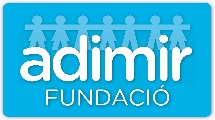 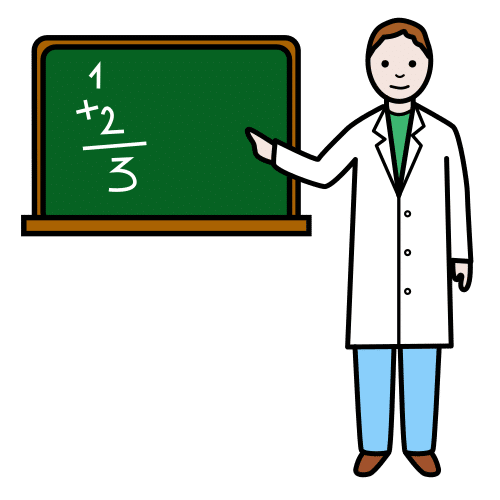 TEACHER
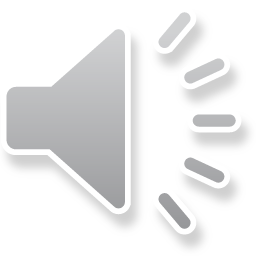 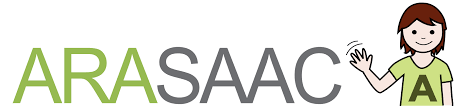 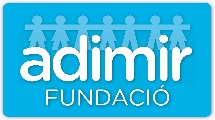 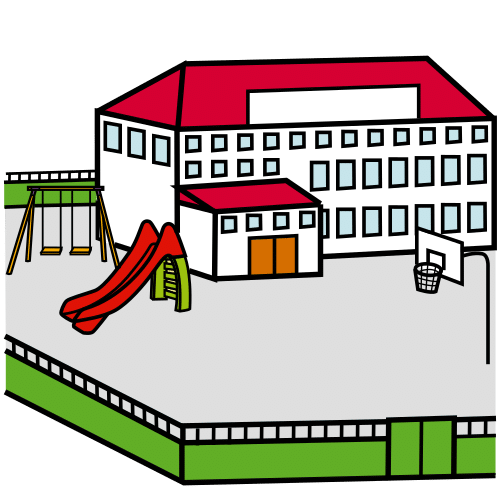 SCHOOL
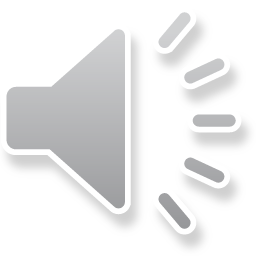 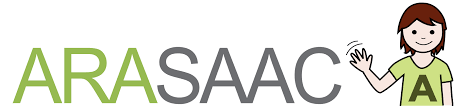 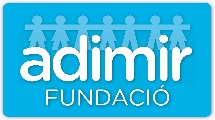 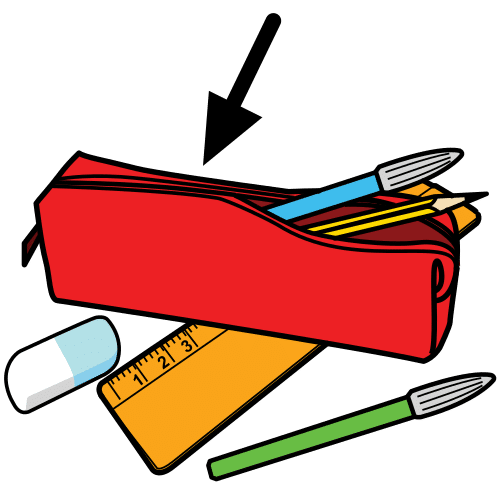 PENCIL CASE
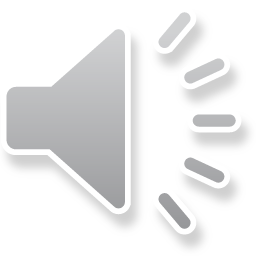 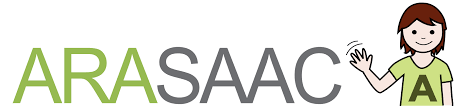 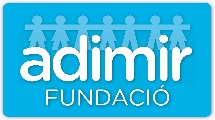 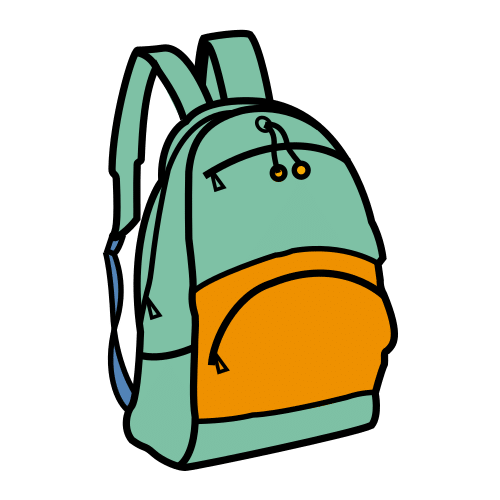 BAG
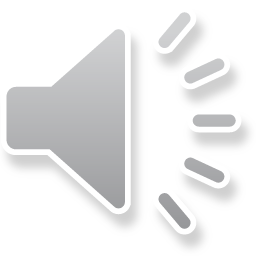 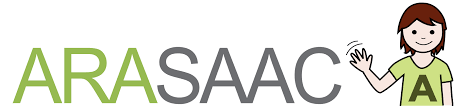 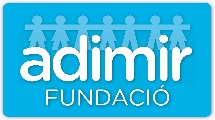 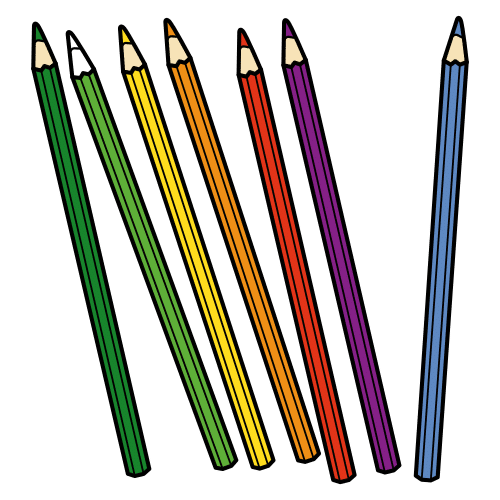 CRAYONS
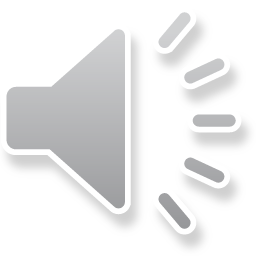 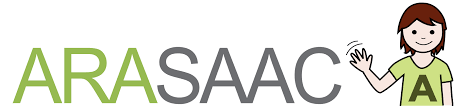 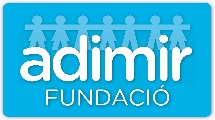 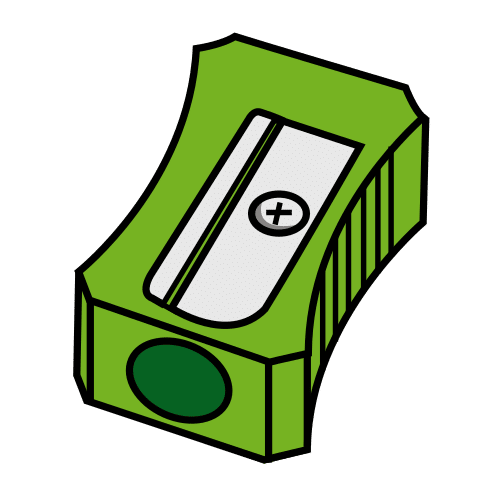 SHARPENER
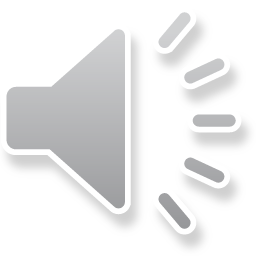 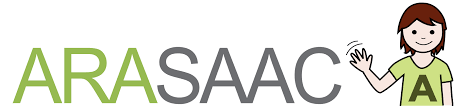 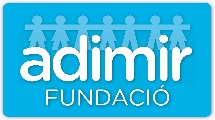 ACTIVITY
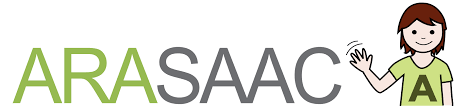 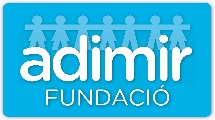 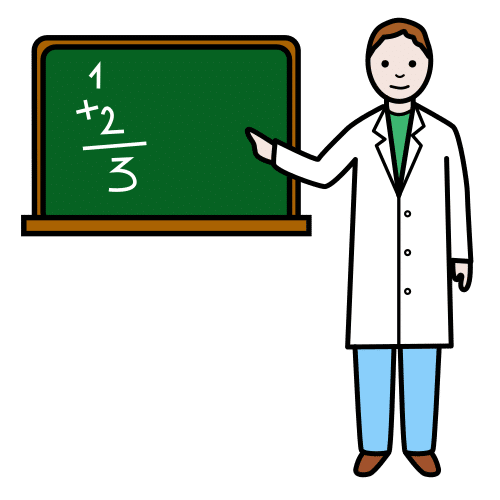 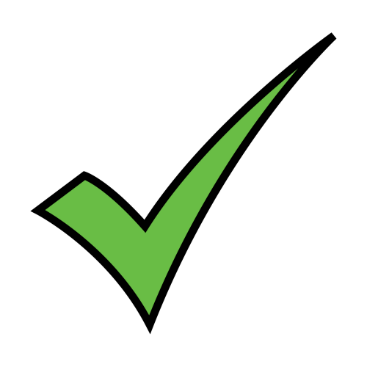 TEACHER
CRAYONS
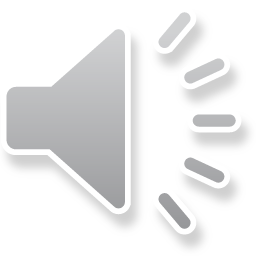 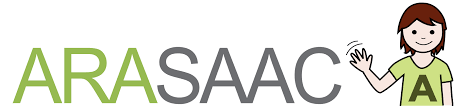 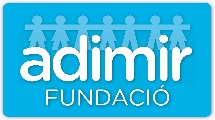 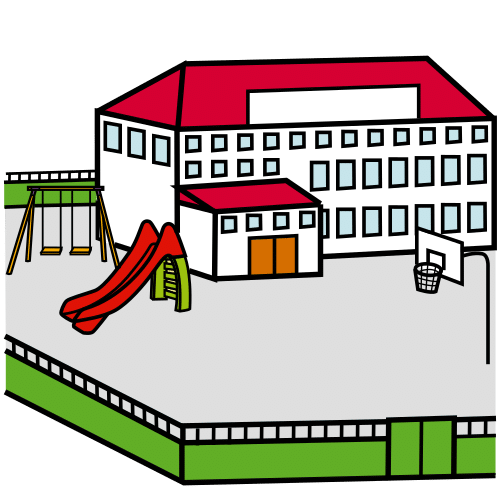 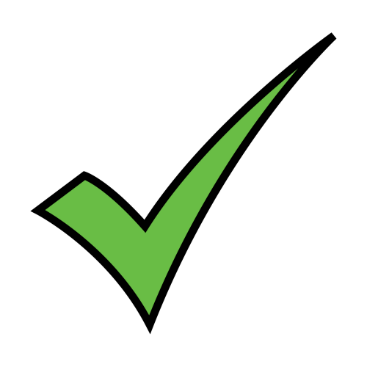 SCHOOL
BAG
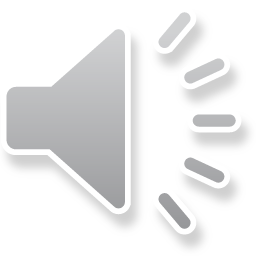 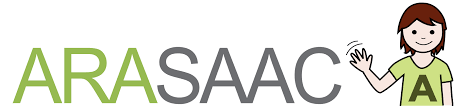 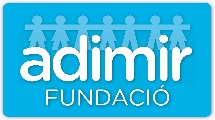 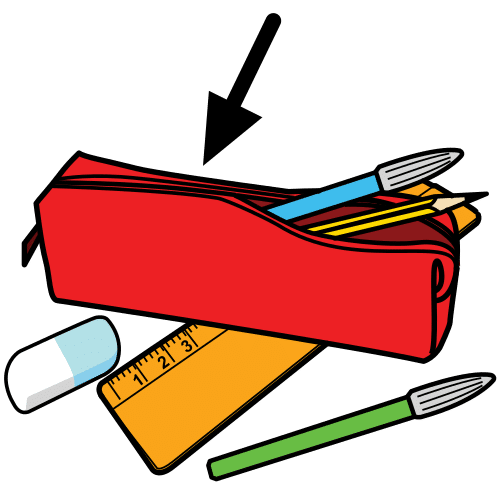 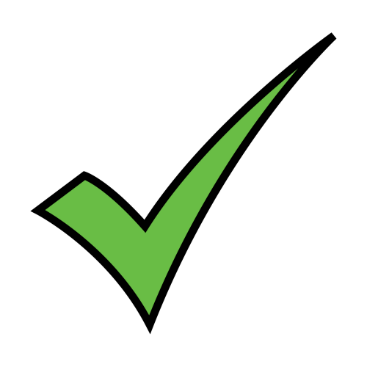 SHARPENER
PENCIL CASE
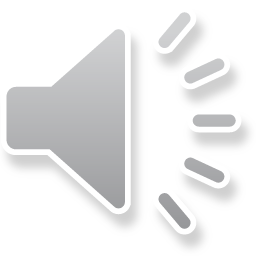 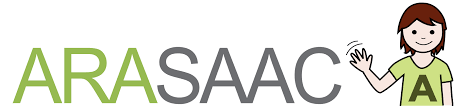 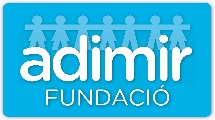 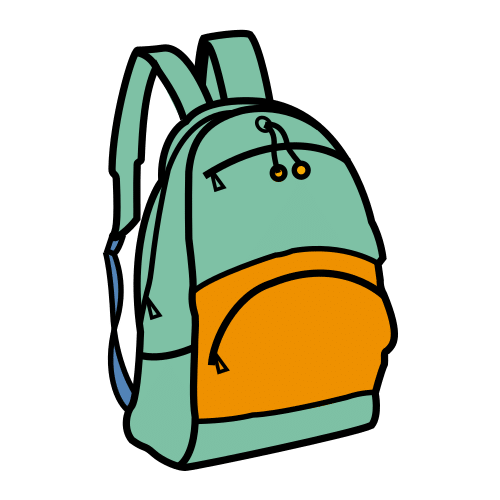 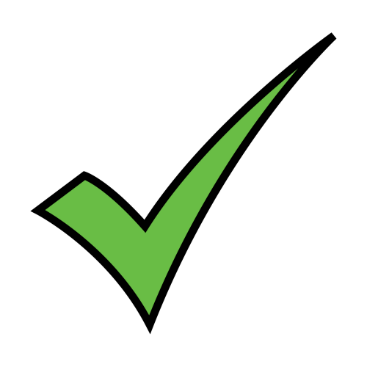 BAG
SCHOOL
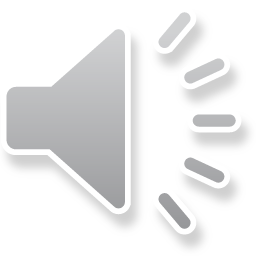 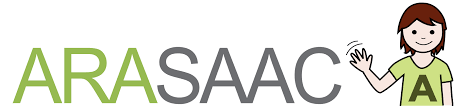 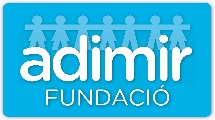 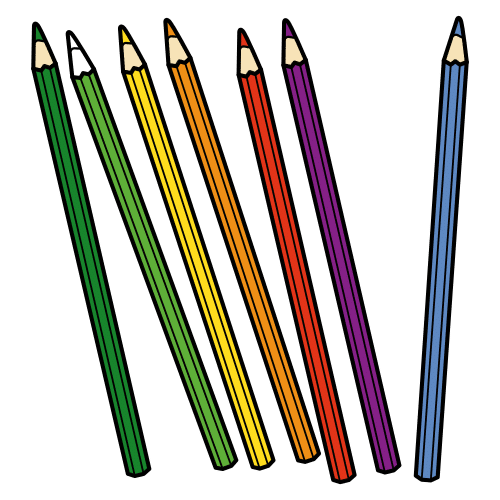 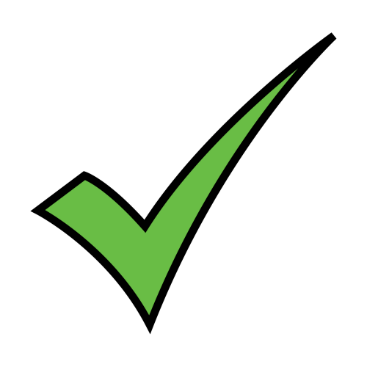 PENCIL CASE
CRAYONS
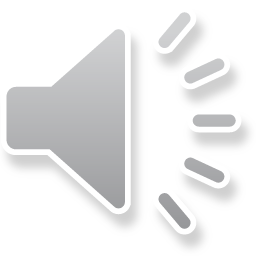 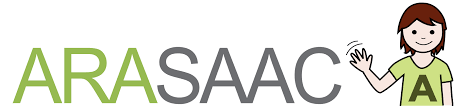 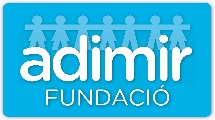 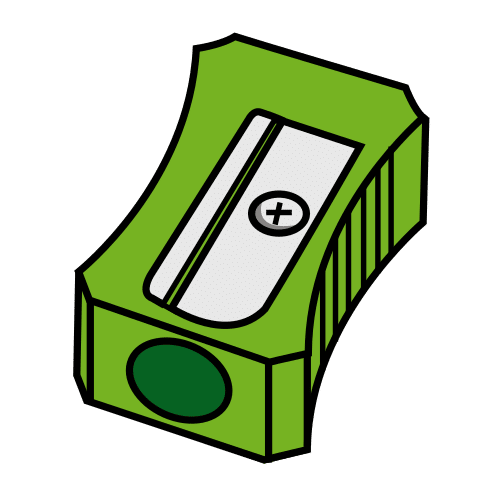 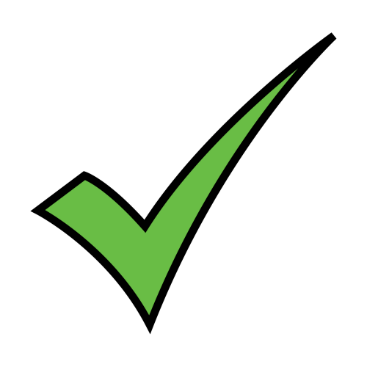 TEACHER
SHARPENER
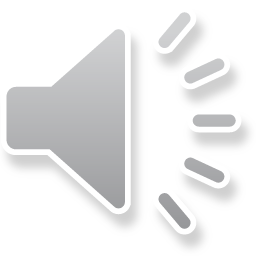 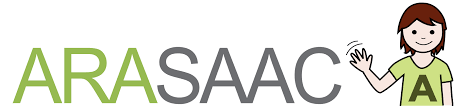 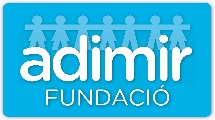 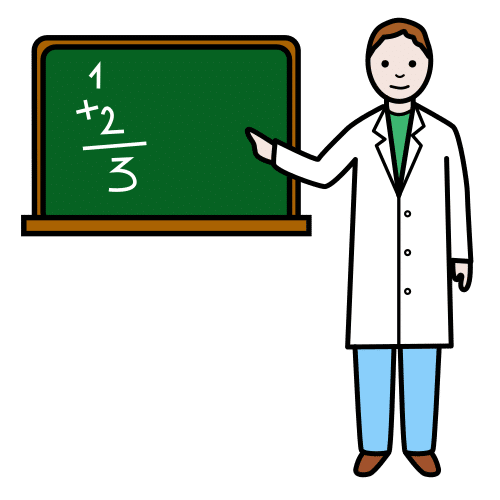 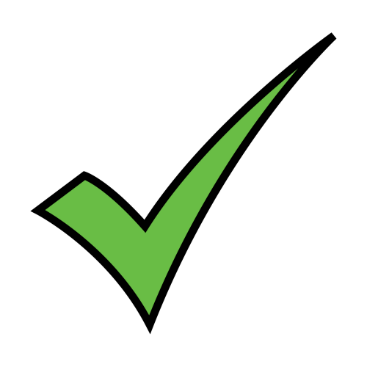 CRAYONS
TEACHER
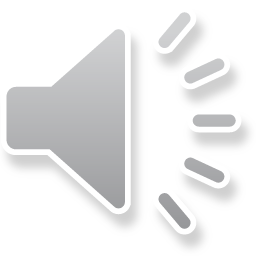 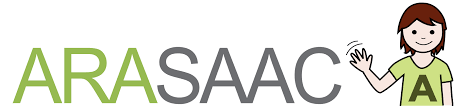 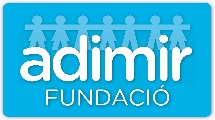 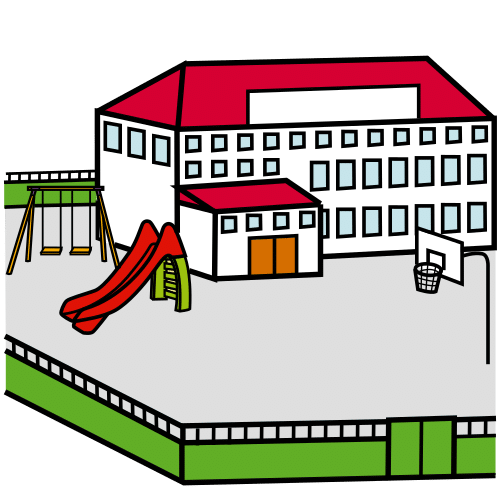 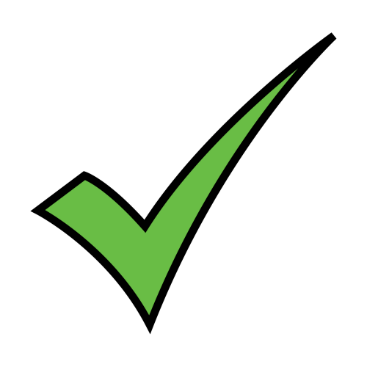 BAG
SCHOOL
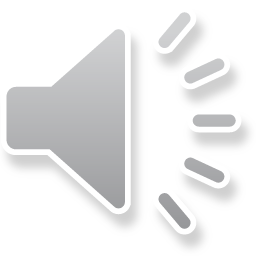 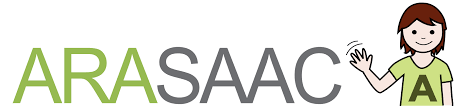 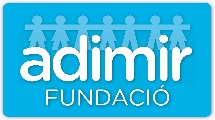 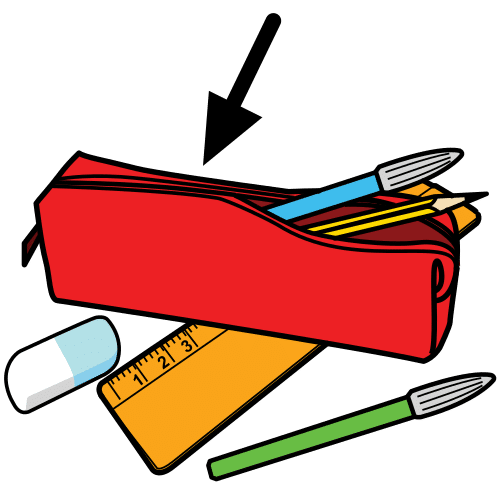 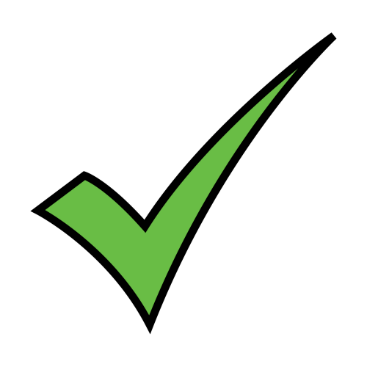 PENCIL CASE
SHARPENER
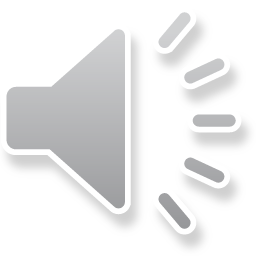 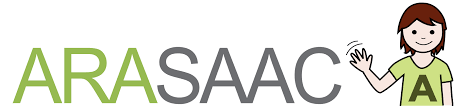 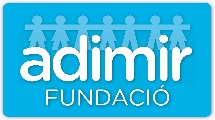 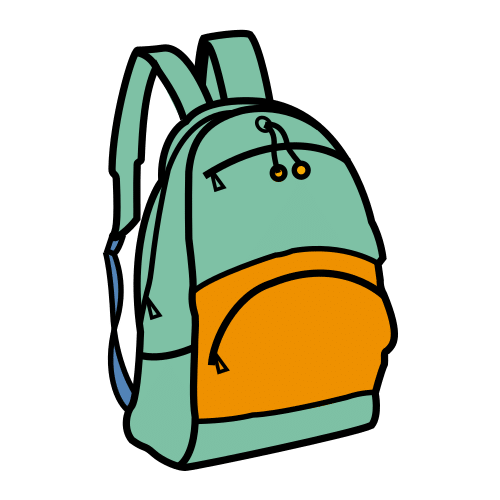 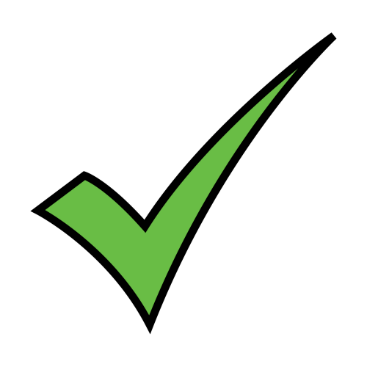 BAG
SCHOOL
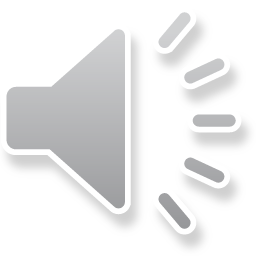 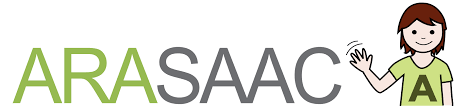 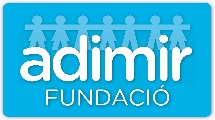 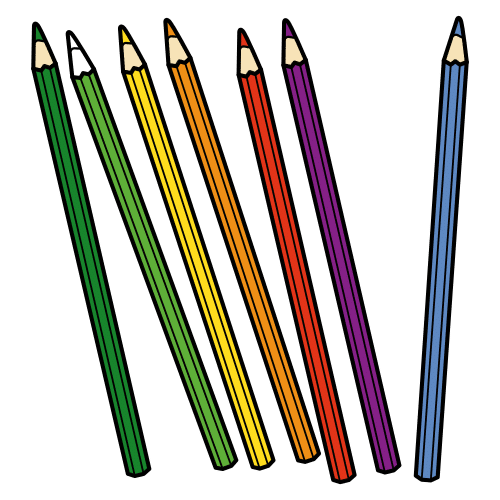 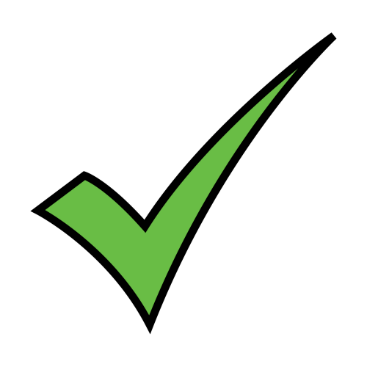 CRAYONS
PENCIL CASE
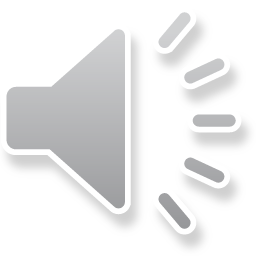 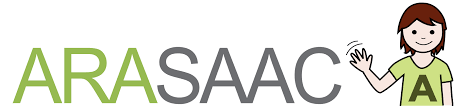 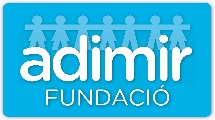 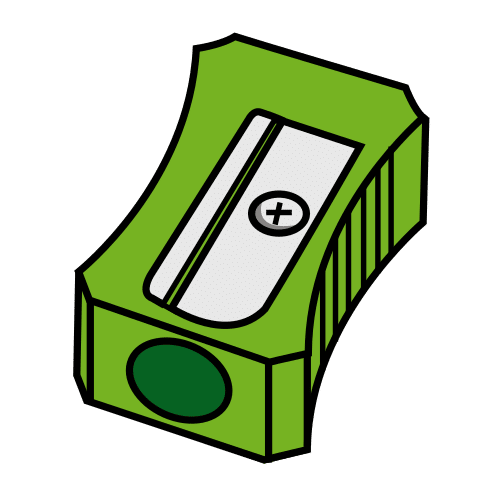 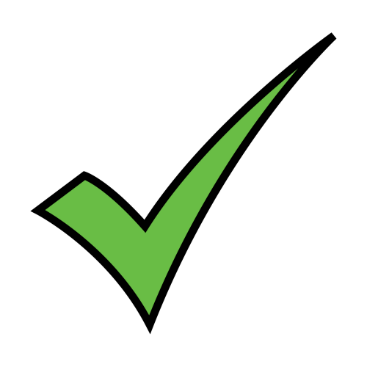 TEACHER
SHARPENER
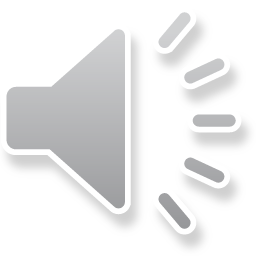 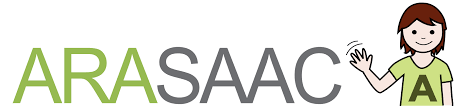